GOROVJE ATLAS
LEGA
Sever Alžirije
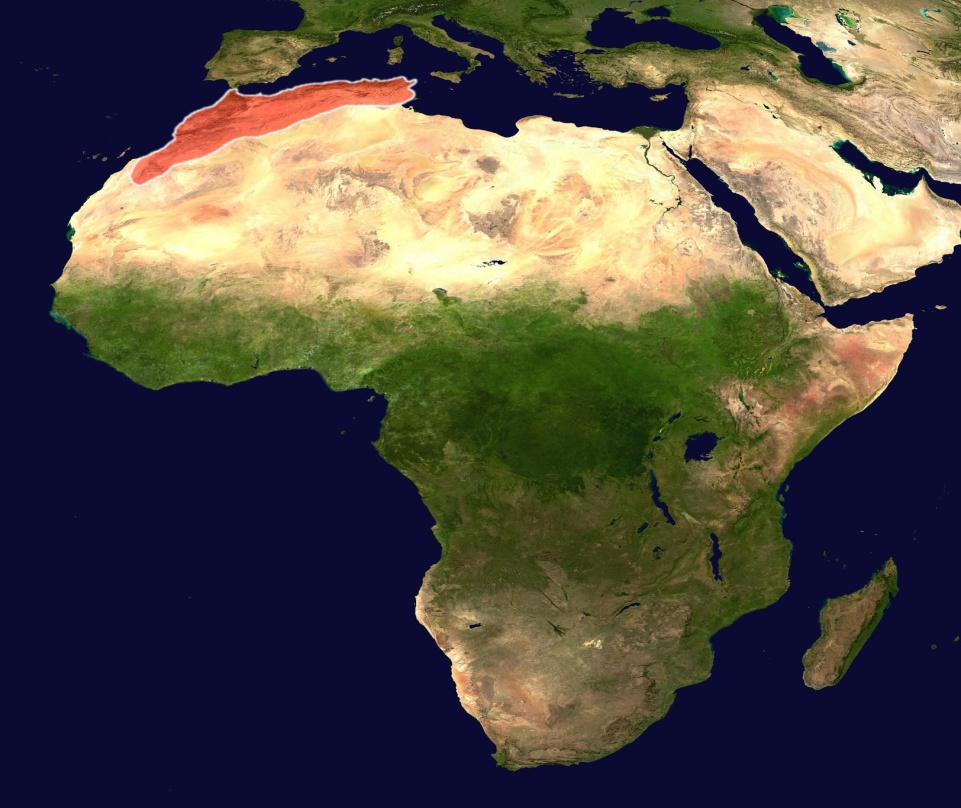 KAKO GA DELIMO
Tvorijo ga Telski Atlas, Šotsko višavje in Saharski Atlas
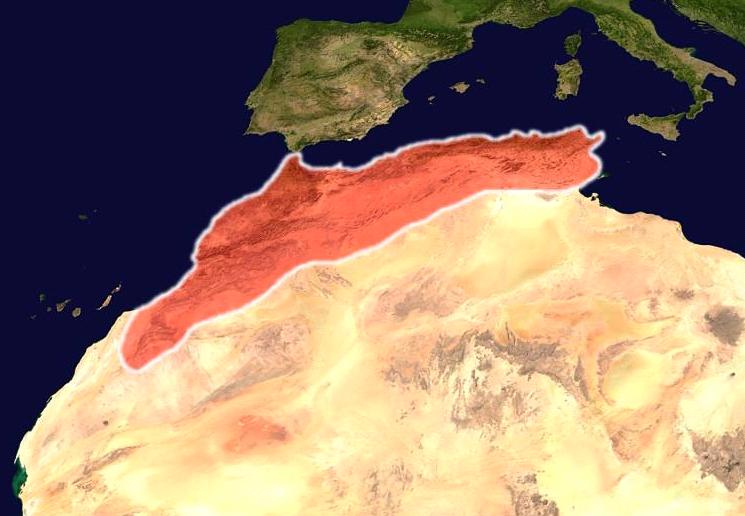 VIŠINE
Najvišji vrh Jbel Toubkal – 4167 m
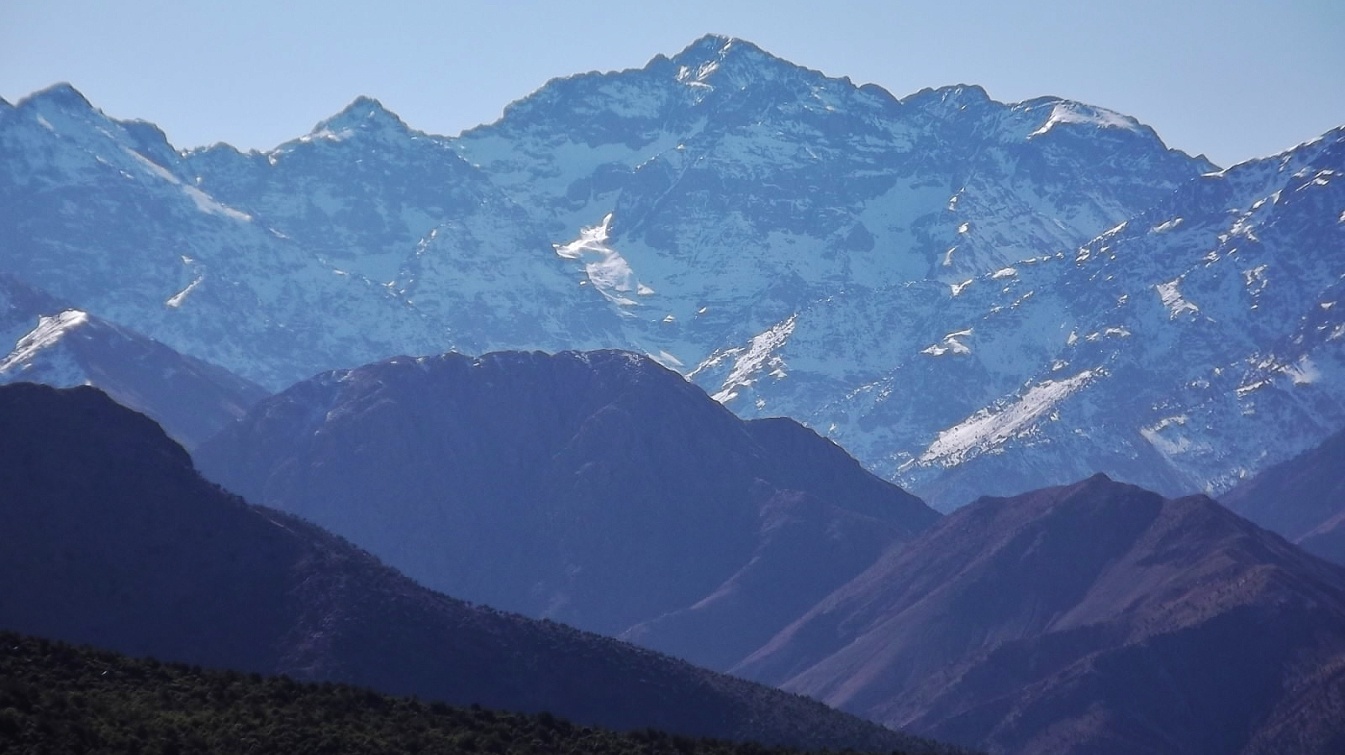 PODNEBJE
Telski Atlas – sredozemsko p. (500mm p.)
Vrhovi Telskega Atlasa, Šotsko višavje in Saharsko višavje – celinsko gorsko p.
Južno od Saharskega Atlasa – puščavsko p. (100mm p.)
TEMPERATURE: 10oC – 35oC(občasno 45oC)
PREBIVALSTVO
Na višjih točkah – ni razvito
Ob vznožju – slabo razvito
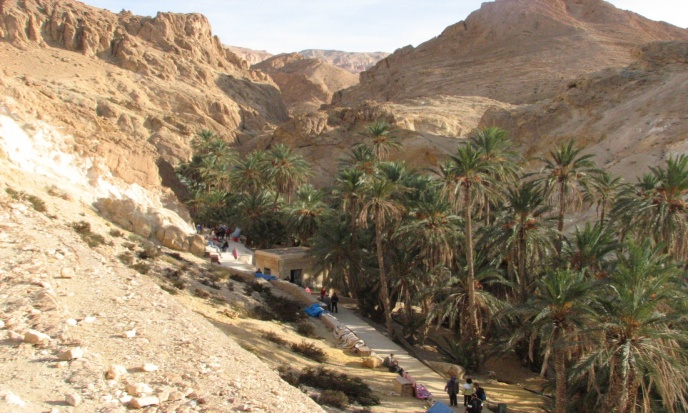 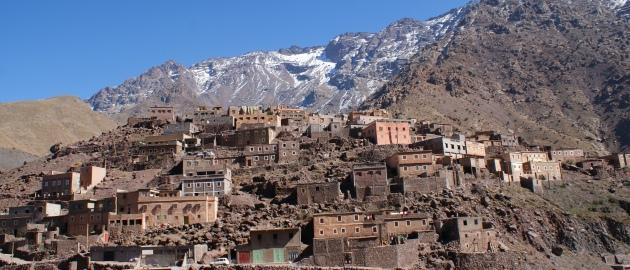 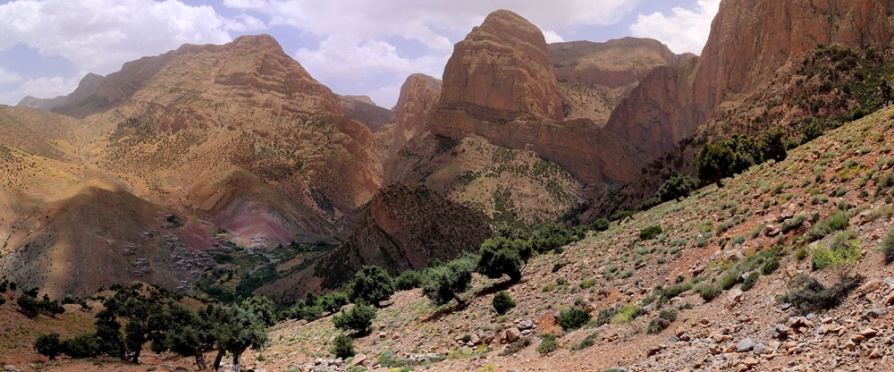 ŽIVALSTVO
Osli, kamele, koze, kače,...
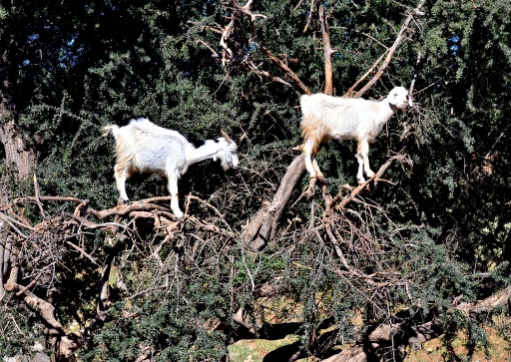 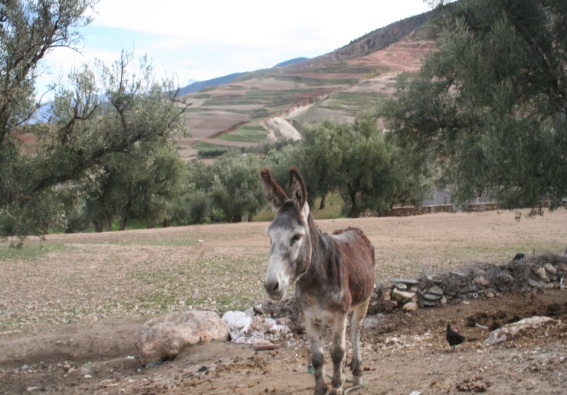 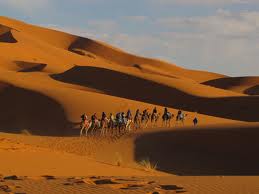 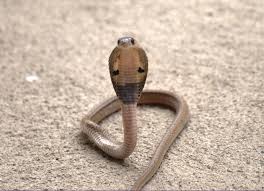 RASTLINSTVO
Prevladujejo hrast, cedra, smreka in bor
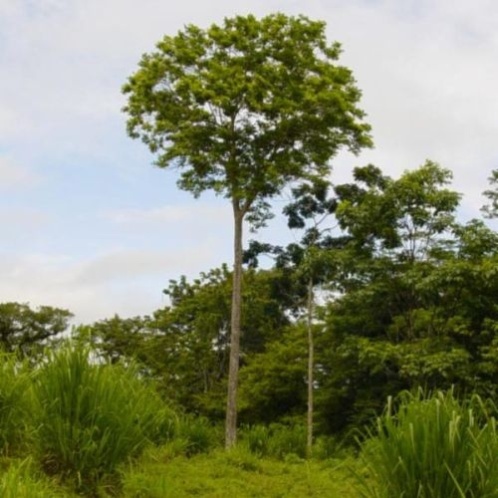 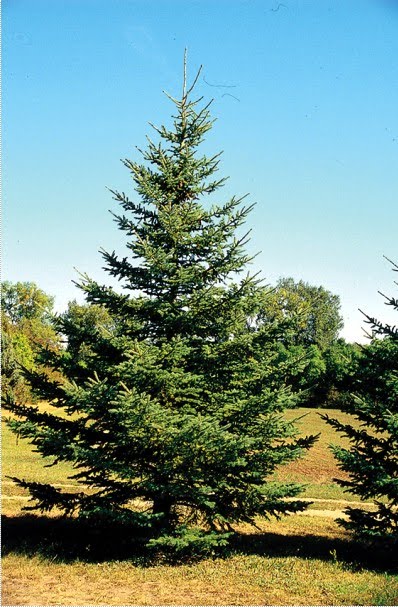 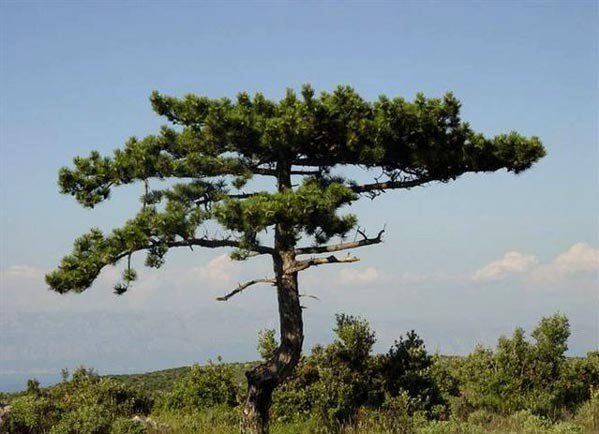 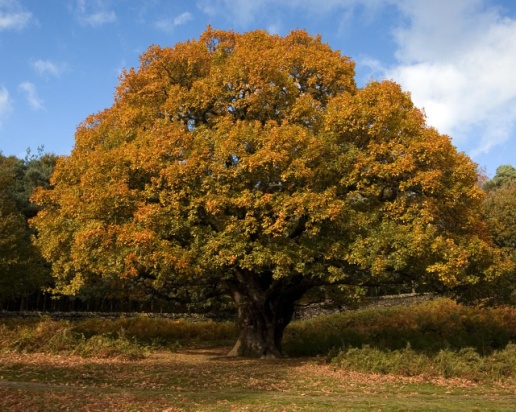 HVALA ZA POZORNOST